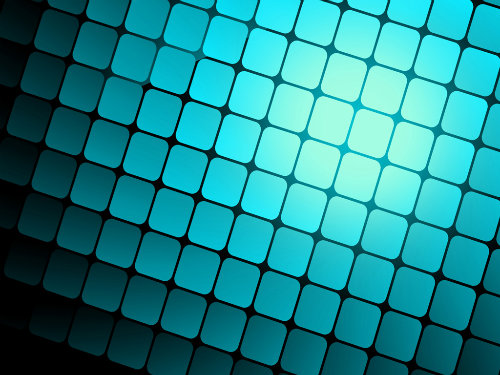 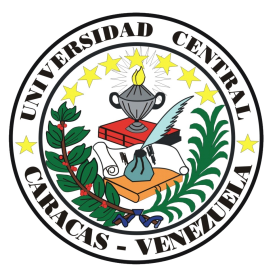 UNIVERSIDAD CENTRAL DE VENEZUELAFacultad de Humanidades y EducaciónEscuela de Bibliotecología y Archivología
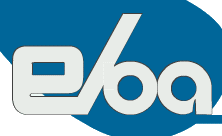 DISEÑO DE POLÍTICAS DE DESARROLLO DE COLECCIONES PARA LA UNIDAD DE SERVICIOS DE INFORMACIÓN “BELARMINO LARES” DE LA ESCUELA DE PSICOLOGÍA. UNIVERSIDAD CENTRAL DE VENEZUELA
Autor:Maryuri E. Vegas de H.
Tutor:
Prof. Xiomara Jáyaro

Jurados:
Prof. Jesús BarriosProf. Solange Orta
Ciudad Universitaria de Caracas, febrero de 2018
CONTENIDO
Planteamiento del problema………………………………………………………………………………..       3
Objetivos………..…………………………………………………………………………………………………..        4
Antecedentes………………………………………………………………………………………………………        5
Bases Teóricas………………………………………………………………………………………………………      7
Metodología utilizada………………………………………………………………………..…………………      9
Análisis de resultados…………………………………………………………………………..………………     10
Propuesta……………………………………………………………………………………………………….……     16
Conclusiones……………………………………………………………………………………………..…………    18
Recomendaciones…………………………………………………………………..……………………………    19
Agradecimientos……………………………………………………………………….…………………………     21
2
1. Planteamiento del problema
Innovación tecnológica.
Modernidad bibliográfica.
Competitividad.
Visión de los SI en la actualidad
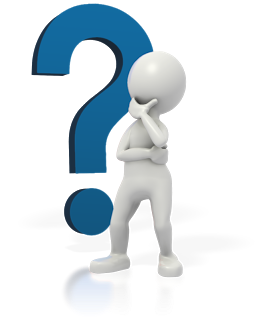 Carencia de políticas y lineamientos en el desarrollo de colecciones.
Realidad de la Biblioteca “Belarmino Lares”
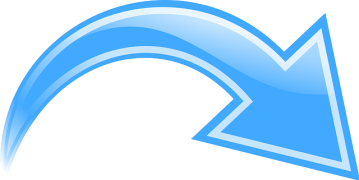 Falta de atención a  las necesidades de información de la comunidad de la Escuela de Psicología de la Universidad Central de Venezuela.
Diseño De Políticas De Desarrollo De Colecciones Para La Unidad De Servicios De Información “Belarmino Lares” De La Escuela De Psicología. Universidad Central De Venezuela Br. Maryuri Vegas 2018/ Pág. N°  3
2. Objetivos
General
Diseñar una política de desarrollo de colecciones para la Unidad de Servicios de Información “Belarmino Lares” de la Escuela de Psicología de la Facultad de Humanidades y Educación de la Universidad Central de Venezuela.
Específicos
Diagnosticar la situación de la colección de la Unidad de Servicios de Información “Belarmino Lares” (USIBL) de la Escuela de Psicología, FHE-UCV.

Identificar las necesidades de información de los usuarios reales de la USIBL.

Definir los criterios para la política de desarrollo de colecciones de la USIBL.
Diseño De Políticas De Desarrollo De Colecciones Para La Unidad De Servicios De Información “Belarmino Lares” De La Escuela De Psicología. Universidad Central De Venezuela Br. Maryuri Vegas 2018/ Pág. N°  4
3. Antecedentes
Nacionales
Formulación de políticas de gestión para la colección.
Ausencia de una política que permita el desarrollo de colecciones del subsistema y la necesidad de diseñar métodos  estándar para el desarrollo de colecciones de las unidades de información, todo en función de agilizar los procesos bibliotecológicos
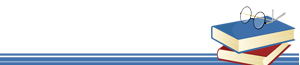 Diseño De Políticas De Desarrollo De Colecciones Para La Unidad De Servicios De Información “Belarmino Lares” De La Escuela De Psicología. Universidad Central De Venezuela Br. Maryuri Vegas 2018/ Pág. N°  5
3. Antecedentes
Internacionales
Políticas de Desarrollo de Colecciones, principios generales y líneas directrices que guían la gestión de la colección de la biblioteca.
Apoyo en el diseño de nuevas bibliotecas universitarias, evaluación cualitativa y cuantitativa de las existentes, refleja pautas y características importantes a tomar en cuenta con respecto a la demanda de información.
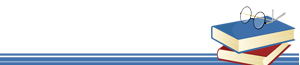 Diseño De Políticas De Desarrollo De Colecciones Para La Unidad De Servicios De Información “Belarmino Lares” De La Escuela De Psicología. Universidad Central De Venezuela Br. Maryuri Vegas 2018/ Pág. N°  6
4. Bases Teóricas
Bibliotecas Universitarias
Colección
Conceptuales
Unidad de Servicio de Información
Políticas para el desarrollo de colecciones
IFLA / UNESCO
Merlo Vega (2005)
Elsi Jiménez (2004)
Orera, L (1996)
Diseño De Políticas De Desarrollo De Colecciones Para La Unidad De Servicios De Información “Belarmino Lares” De La Escuela De Psicología. Universidad Central De Venezuela Br. Maryuri Vegas 2018/ Pág. N°  7
4. Bases Teóricas
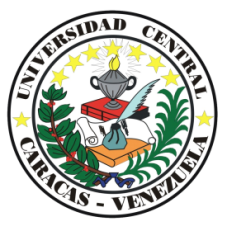 Reseña Histórica
Misión
Institucionales
Visión
Valores
Biblioteca “Belarmino Lares”
1956
1962
1967
1975
1982
1995
Pequeña estantería 
Aula No. 1
Se le asigna el nombre de “Belarmino Lares”
Traslado al piso 11 de la Biblioteca Central de la UCV
Traslado a su recinto actual
Remodelación y ampliación de espacios para los usuarios
Remodelación y ampliación de espacios para los usuarios
Diseño De Políticas De Desarrollo De Colecciones Para La Unidad De Servicios De Información “Belarmino Lares” De La Escuela De Psicología. Universidad Central De Venezuela Br. Maryuri Vegas 2018/ Pág. N°  8
5. Metodología utilizada
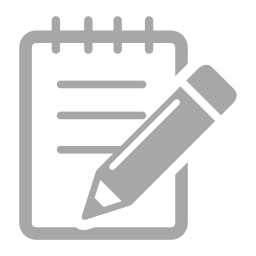 Diseño De Políticas De Desarrollo De Colecciones Para La Unidad De Servicios De Información “Belarmino Lares” De La Escuela De Psicología. Universidad Central De Venezuela Br. Maryuri Vegas 2018/ Pág. N°  9
6. Análisis de Resultados
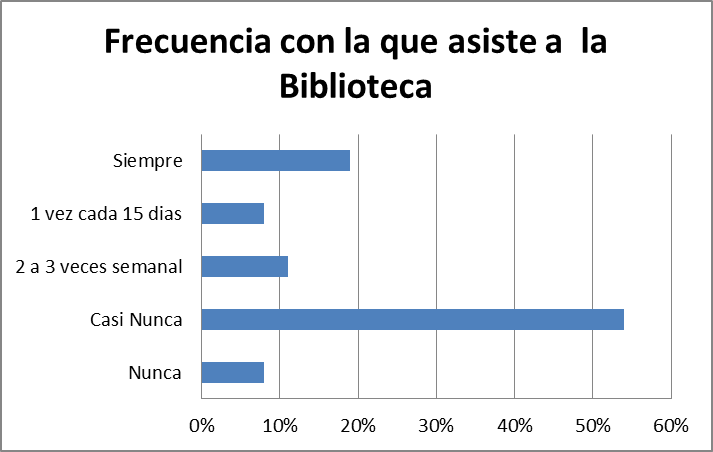 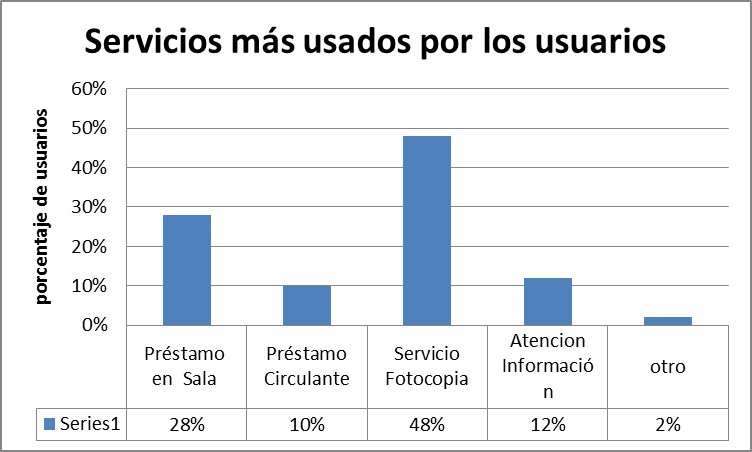 Diseño De Políticas De Desarrollo De Colecciones Para La Unidad De Servicios De Información “Belarmino Lares” De La Escuela De Psicología. Universidad Central De Venezuela Br. Maryuri Vegas 2018/ Pág. N°  10
6. Análisis de Resultados
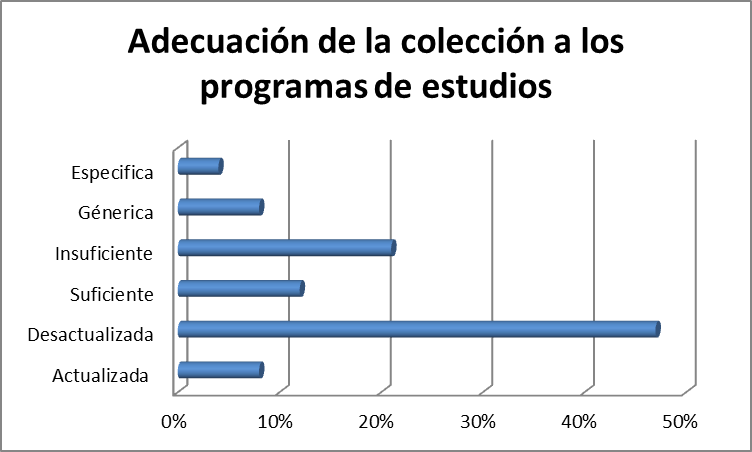 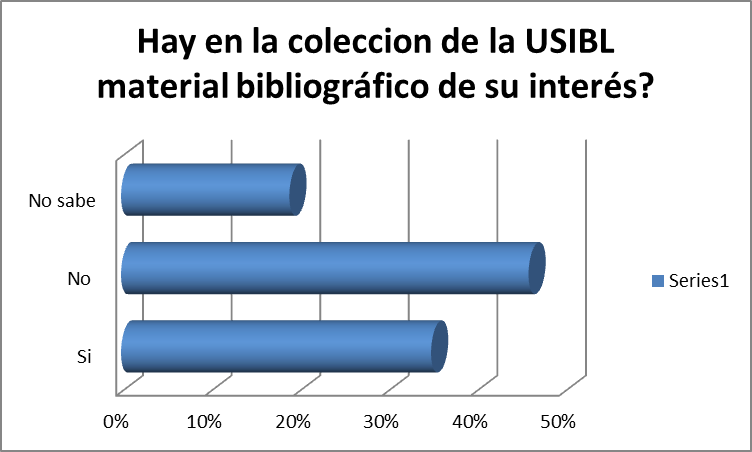 Diseño De Políticas De Desarrollo De Colecciones Para La Unidad De Servicios De Información “Belarmino Lares” De La Escuela De Psicología. Universidad Central De Venezuela Br. Maryuri Vegas 2018/ Pág. N°  11
6. Análisis de Resultados
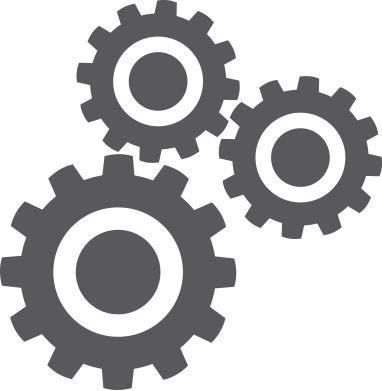 Diseño De Políticas De Desarrollo De Colecciones Para La Unidad De Servicios De Información “Belarmino Lares” De La Escuela De Psicología. Universidad Central De Venezuela Br. Maryuri Vegas 2018/ Pág. N°  12
6. Análisis de Resultados
Diseño De Políticas De Desarrollo De Colecciones Para La Unidad De Servicios De Información “Belarmino Lares” De La Escuela De Psicología. Universidad Central De Venezuela Br. Maryuri Vegas 2018/ Pág. N°  13
6. Análisis de Resultados
Diseño De Políticas De Desarrollo De Colecciones Para La Unidad De Servicios De Información “Belarmino Lares” De La Escuela De Psicología. Universidad Central De Venezuela Br. Maryuri Vegas 2018/ Pág. N°  14
6. Análisis de Resultados
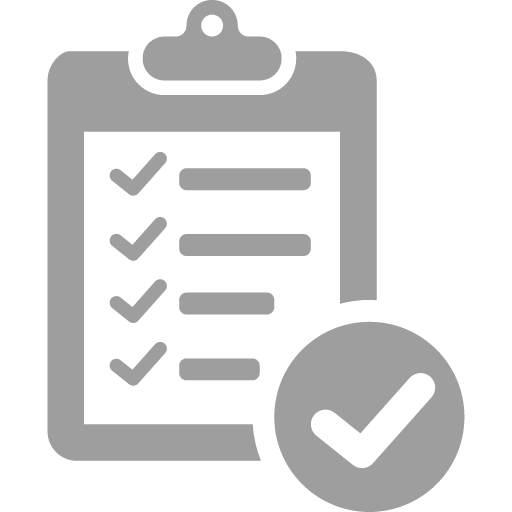 Diseño De Políticas De Desarrollo De Colecciones Para La Unidad De Servicios De Información “Belarmino Lares” De La Escuela De Psicología. Universidad Central De Venezuela Br. Maryuri Vegas 2018/ Pág. N°  15
7. Propuesta
Desarrollo
Adquisición
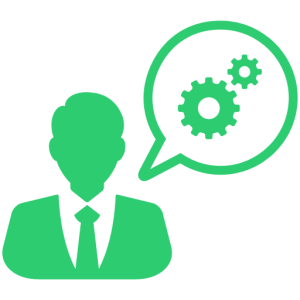 Evaluación de colecciones
Políticas
Descarte
Preservación de colecciones
Diseño De Políticas De Desarrollo De Colecciones Para La Unidad De Servicios De Información “Belarmino Lares” De La Escuela De Psicología. Universidad Central De Venezuela Br. Maryuri Vegas 2018/ Pág. N°  16
7. Propuesta
Diseño De Políticas De Desarrollo De Colecciones Para La Unidad De Servicios De Información “Belarmino Lares” De La Escuela De Psicología. Universidad Central De Venezuela Br. Maryuri Vegas 2018/ Pág. N°  17
8. Conclusiones
Es de suma importancia que la Unidad de Servicios de Información “Belarmino Lares” cuente con políticas de desarrollo de colecciones, que faciliten la toma de decisiones con respecto al mantenimiento y actualización de los recursos bibliográficos de la Biblioteca
la colección no proporciona la información necesaria para el mínimo desarrollo de sus actividades académicas
No se realiza ningún tipo de promoción hacia áreas de posible interés del fondo documental
Se debe ofrecer acceso en línea para sus productos más representativos y en su específica área de investigación
Los usuarios desconocen los sistemas de búsqueda y consulta bibliográfica
Diseño De Políticas De Desarrollo De Colecciones Para La Unidad De Servicios De Información “Belarmino Lares” De La Escuela De Psicología. Universidad Central De Venezuela Br. Maryuri Vegas 2018/ Pág. N°  18
9. Recomendaciones
Aplicar las políticas de desarrollo de colecciones para fortalecer el servicio de información y contar con colecciones actualizadas y pertinentes con las necesidades e intereses de los usuarios.

Solicitar al departamento de Recursos Humanos de la Facultad de Humanidades y Educación la contratación de personal profesional en el área de Bibliotecología, esto con la finalidad de planificar, organizar, administrar y distribuir el gran volumen de trabajo existente en la unidad. 

Debe asignarse las labores de Director de la USI a un profesional del área de la Bibliotecología para que de forma normalizada coordine la sección de procesos técnicos.

La Escuela de Bibliotecológica y Archivología debe involucrarse en el desarrollo de políticas y procesos de normalización de las Bibliotecas de la Facultad.

Se recomienda un estudio de usuarios periódicamente (1 vez al año) al igual que el empleo de un buzón de sugerencias y recomendaciones, esto con la finalidad de estimular la participación de los usuarios en expresar sus inquietudes.
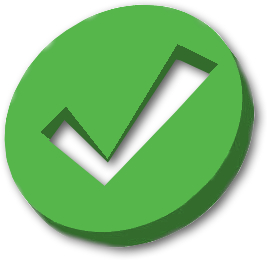 Diseño De Políticas De Desarrollo De Colecciones Para La Unidad De Servicios De Información “Belarmino Lares” De La Escuela De Psicología. Universidad Central De Venezuela Br. Maryuri Vegas 2018/ Pág. N°  19
9. Recomendaciones
Diseñar programas de capacitación y adiestramiento para el personal que integra la USIBL.

Definir un plan de actualización de la plataforma tecnológica de la Biblioteca. 

Realizar jornadas de motivación al usuario y mercadeo de la unidad con respecto al uso de los servicios de la biblioteca, ya que muchos usuarios en su vida académica dentro de la FHE, nunca han utilizado los servicios de la USIBL.
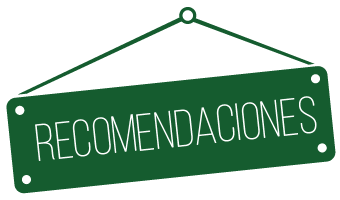 Diseño De Políticas De Desarrollo De Colecciones Para La Unidad De Servicios De Información “Belarmino Lares” De La Escuela De Psicología. Universidad Central De Venezuela Br. Maryuri Vegas 2018/ Pág. N°  20
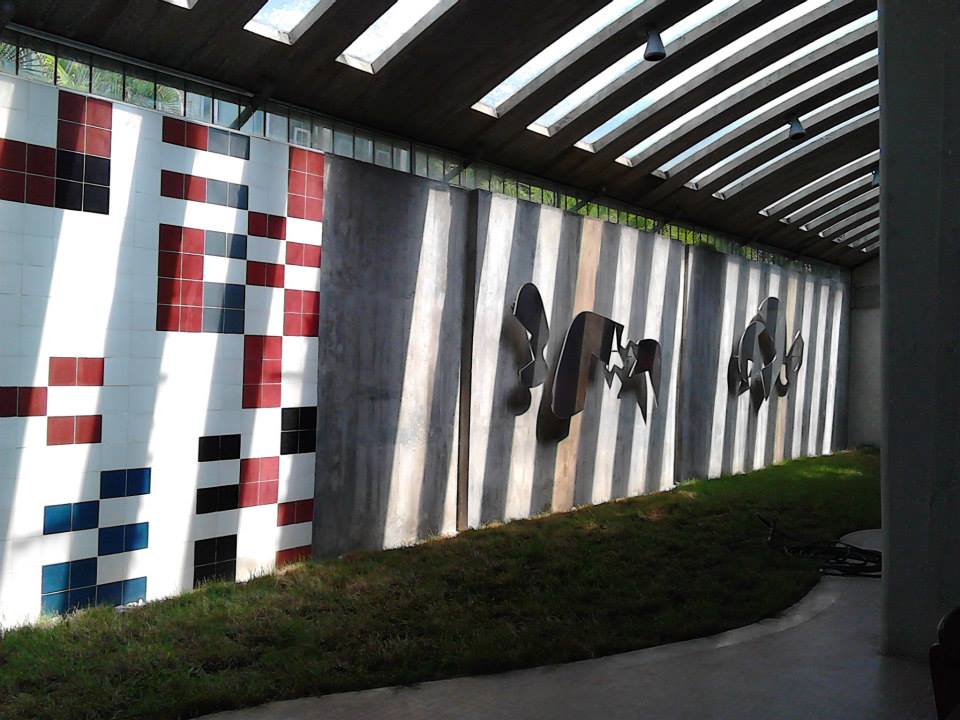 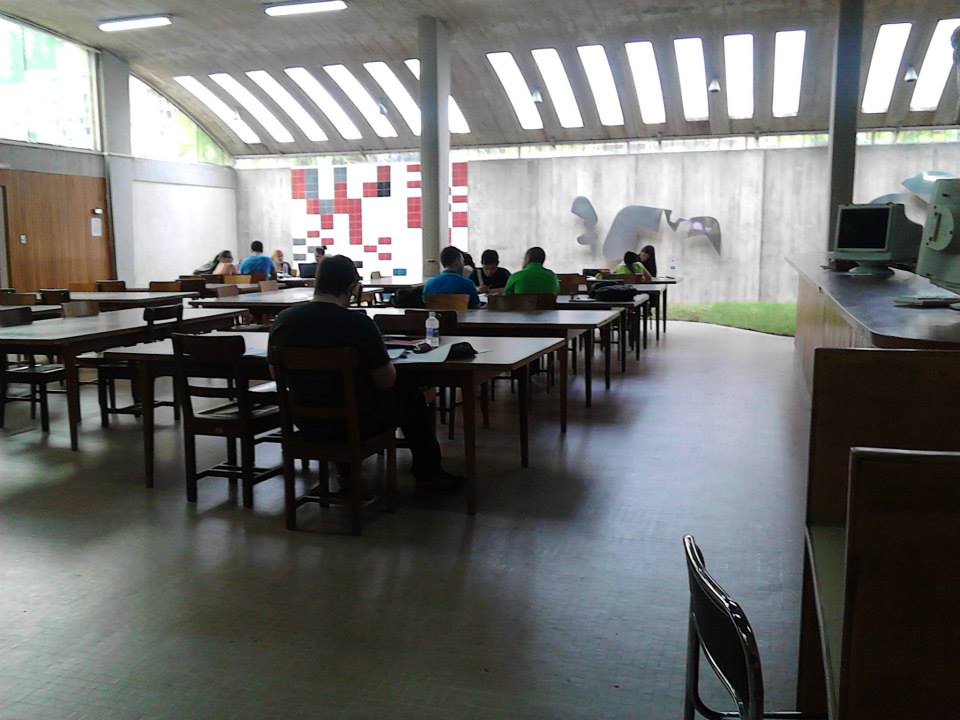 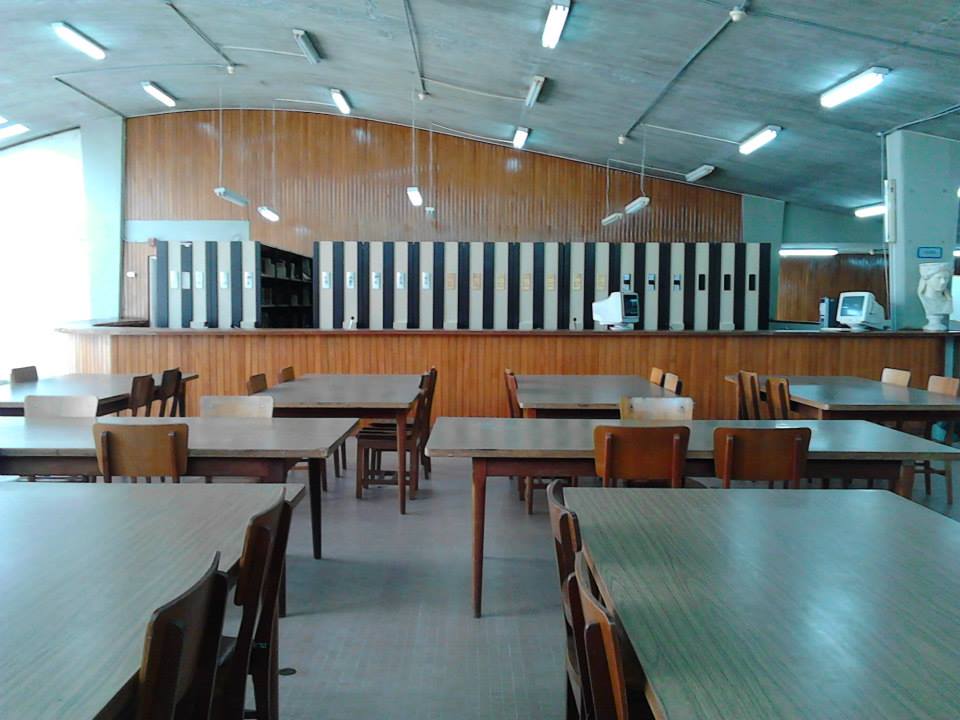 21
10. Agradecimientos
A Dios por sobre todas las cosas. Sin Él nada.

A mis hijos por llenarme a diario de su inmenso amor. 

A mi tutora Prof. Xiomara Jáyaro por compartir sus sabios conocimientos, profesionalismo y ser ejemplo de que a pesar de los tiempos "no tan buenos", no se desfallece ni abandonan las ideas de  innovación, tecnología y modernidad que conlleva esta hermosa carrera.
Al jurado.. Profesores Solange Orta y Jesús Barrios, más que mentores, amigos y consejeros;  agradecida por el estímulo y la perseverancia.

A mis amigas, hermanas de vida y el mejor equipo que pude soñar tener para apoyarnos  y alcanzar esta meta, siempre unidas. Mi agradecimiento y cariño eternos.

A todas las personas que no menciono aquí pero que de alguna forma apoyaron en el logro de esta meta.
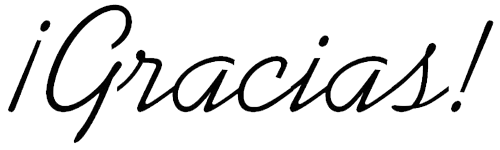 Diseño De Políticas De Desarrollo De Colecciones Para La Unidad De Servicios De Información “Belarmino Lares” De La Escuela De Psicología. Universidad Central De Venezuela Br. Maryuri Vegas 2018/ Pág. N°  22